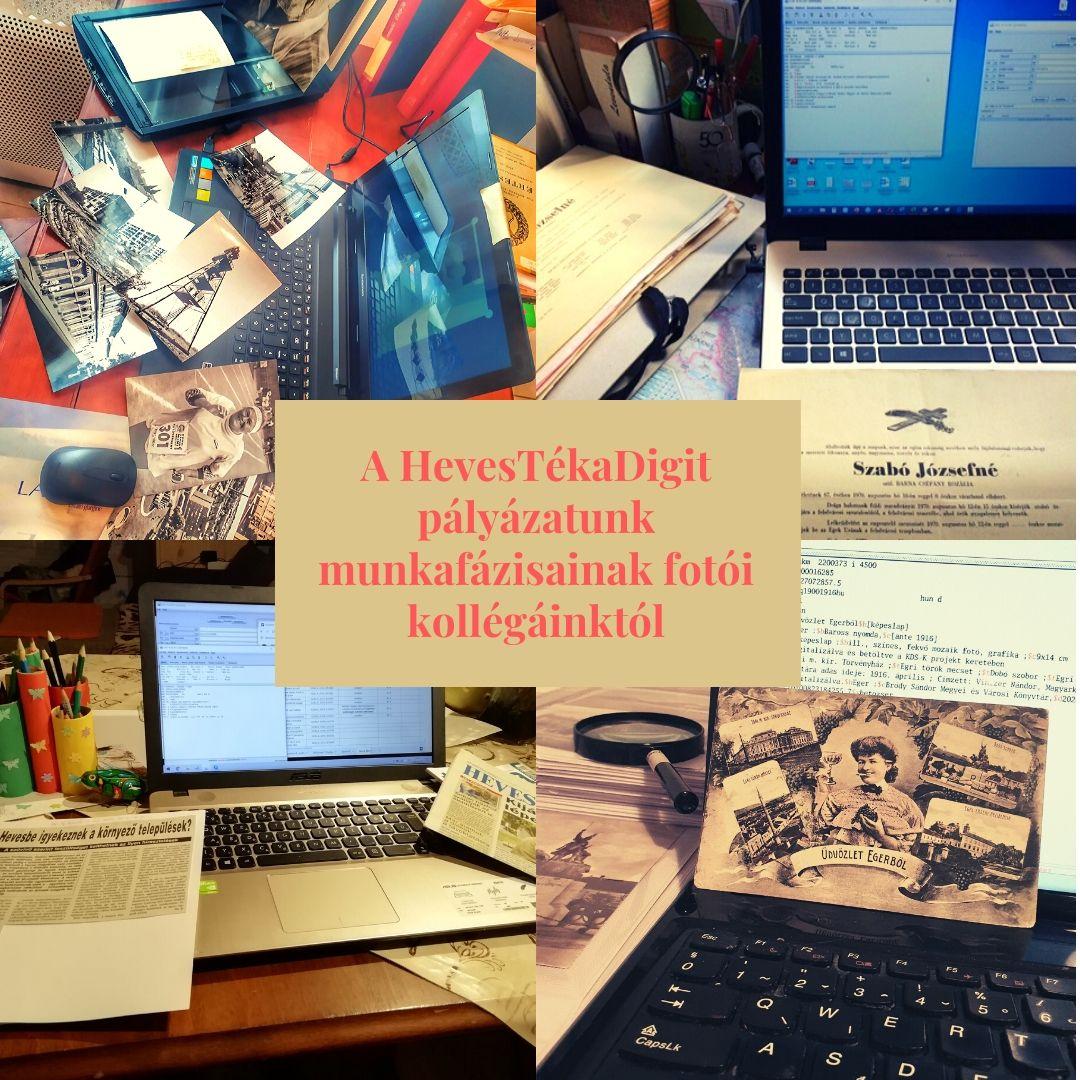 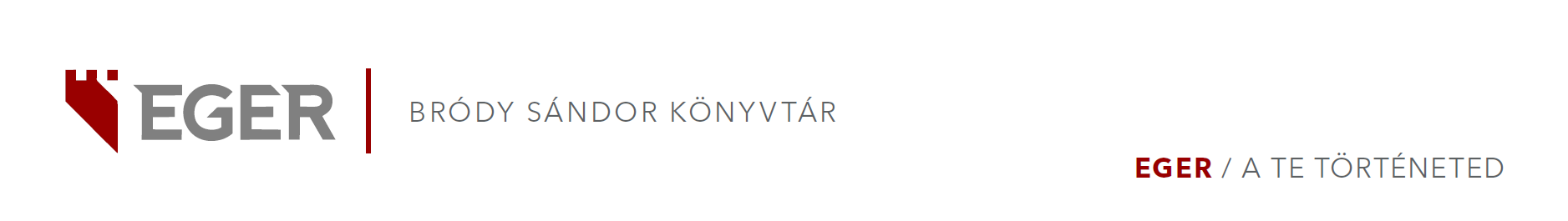 Kapcsolódási pontok
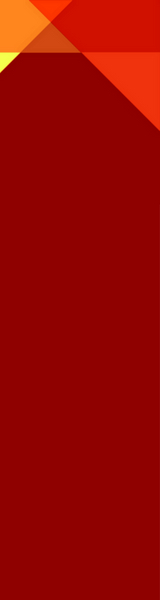 webarchiválás és helyismeret 
a Bródy Sándor Könyvtár
 példáján keresztül
‹#›
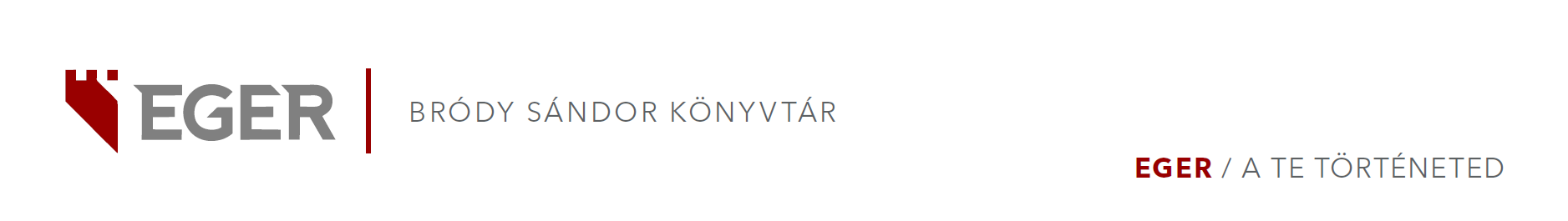 HevesTékaDigit – a Heves megyei helyismereti dokumentumok digitalizálása
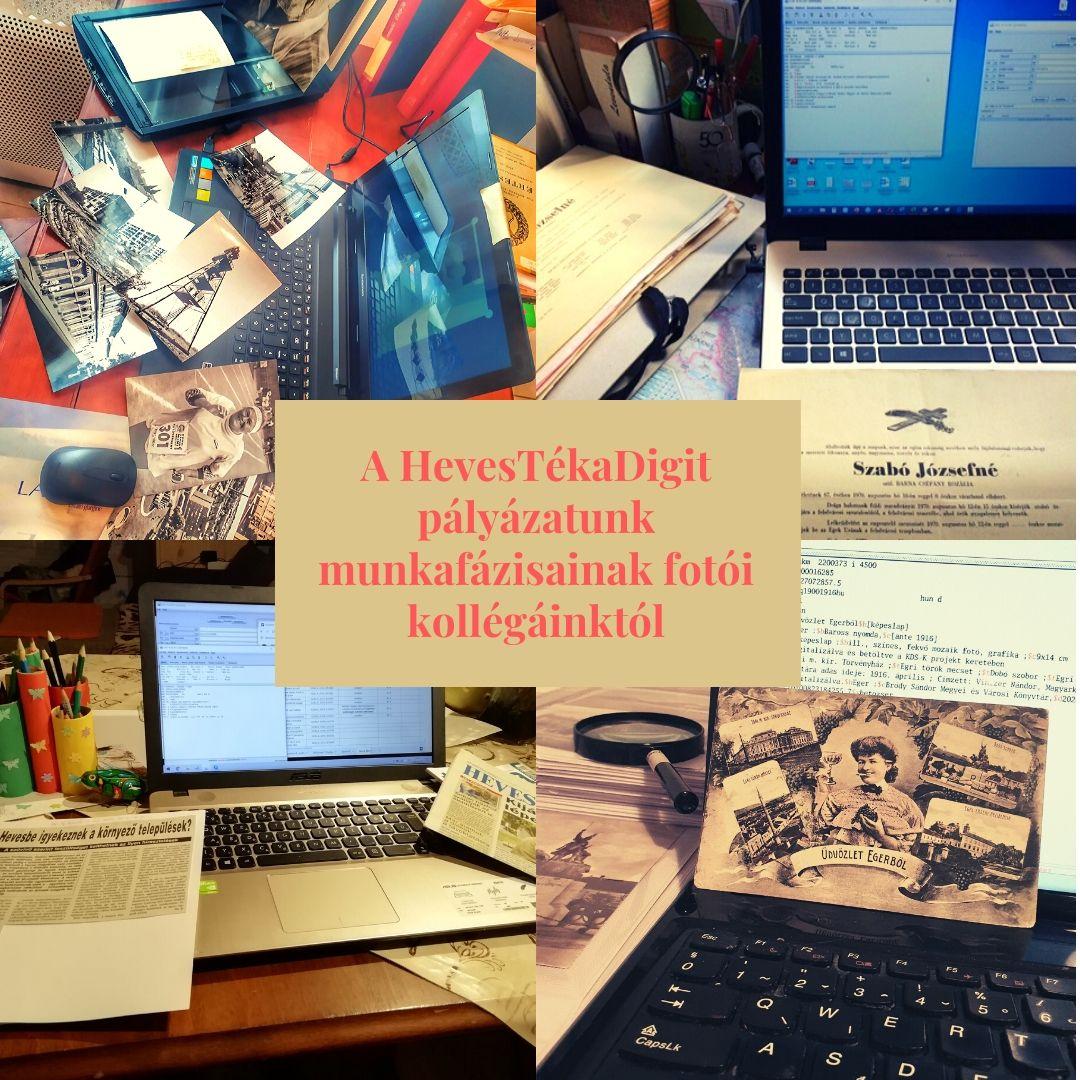 A pályázatban elért számszerűsített eredményeink:
26072 digitalizált fájl 
3956 bibliográfiai leírás 
401 helyismereti tartalom a rekordokhoz
4 oktatási tartalom és 4 módszertani ajánlócsomag
1 interaktív játék - : https://egervarosfoglalo.hu/
1 helyismereti honlap - https://summajatirom.hu/
350 összegyűjtött webhelycím (amiből: 12 ismert cím, 49 FB cím)
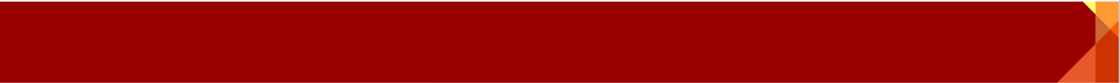 ‹#›
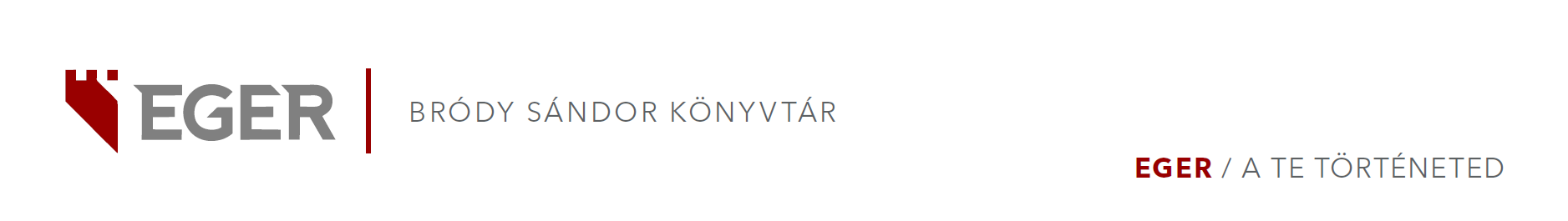 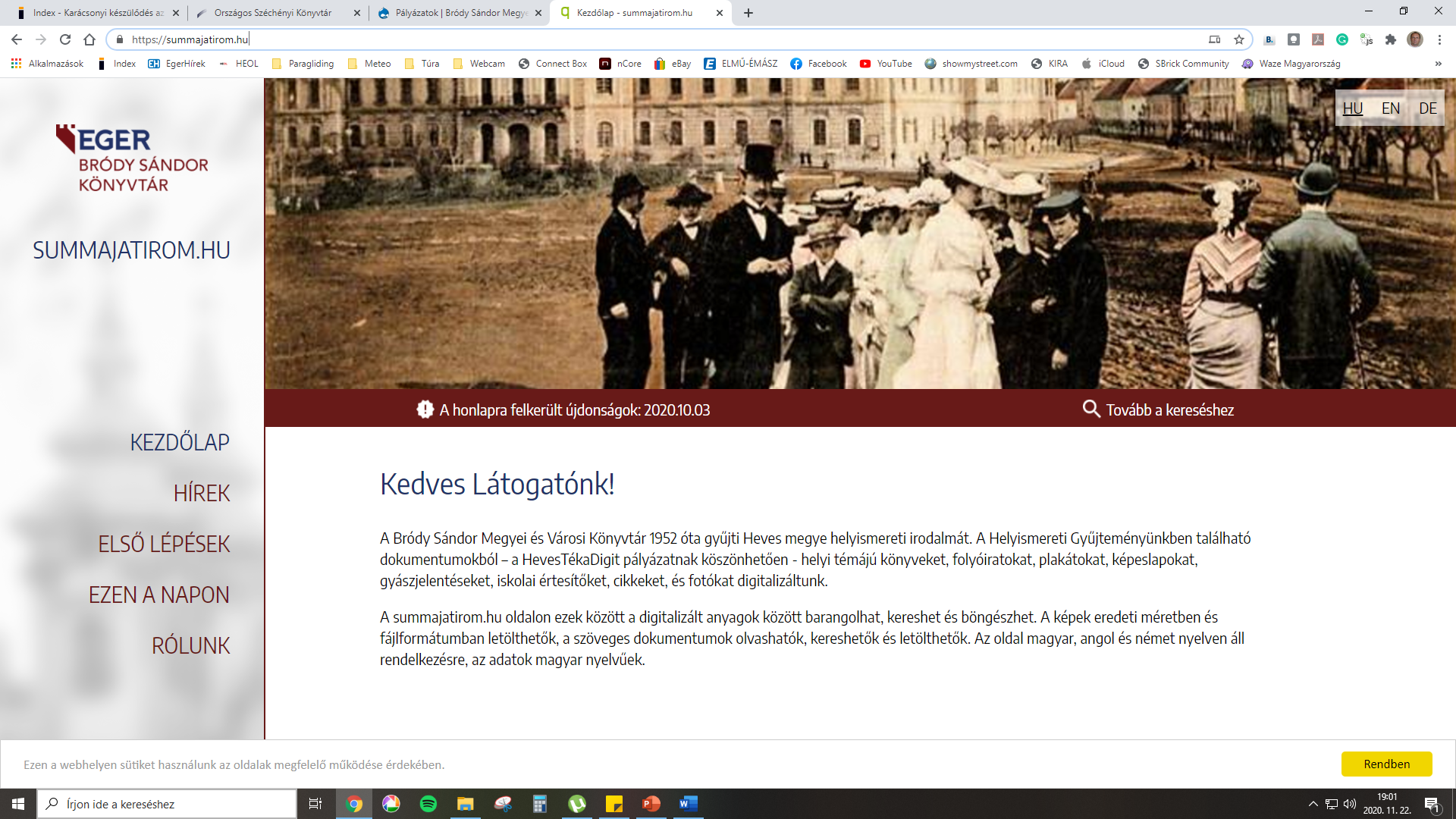 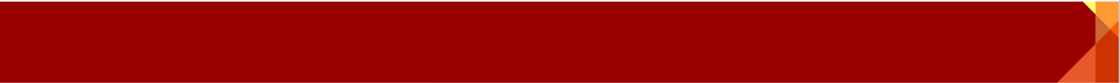 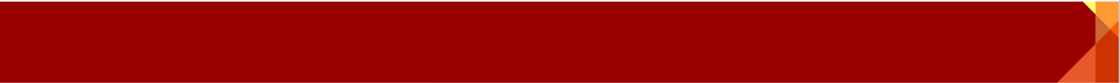 ‹#›
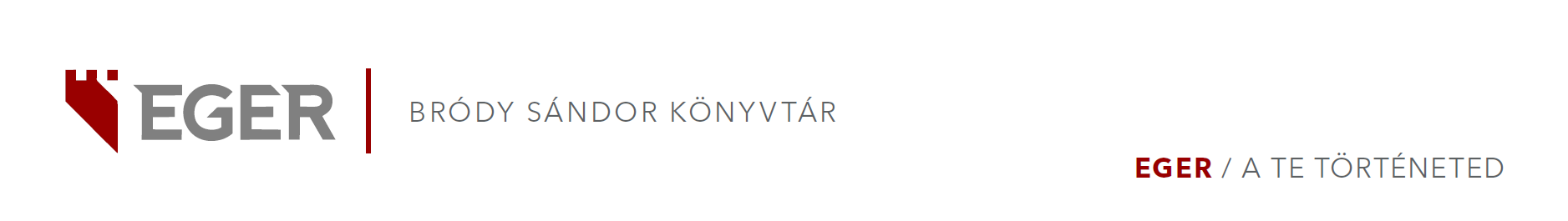 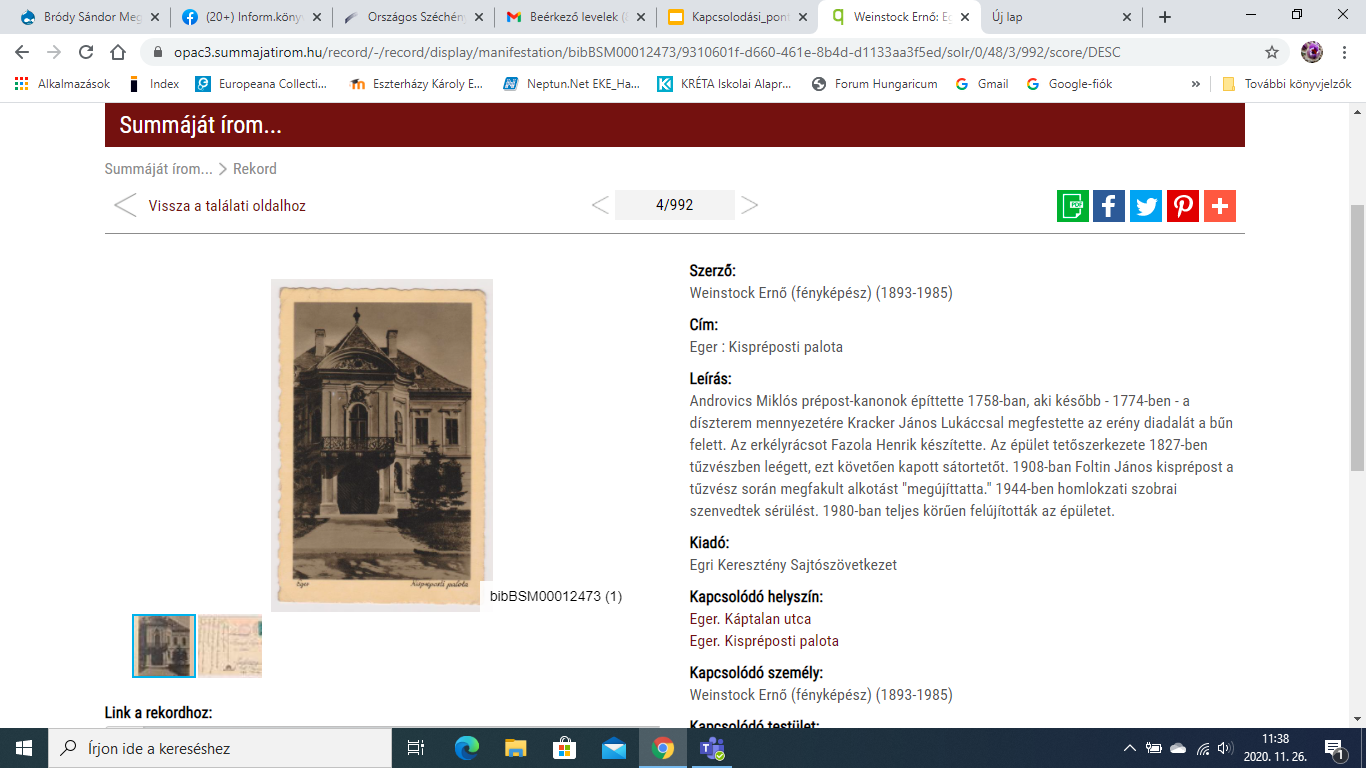 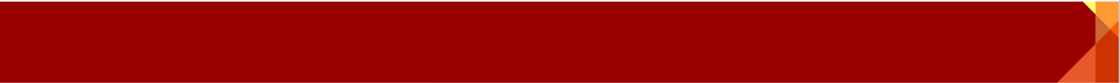 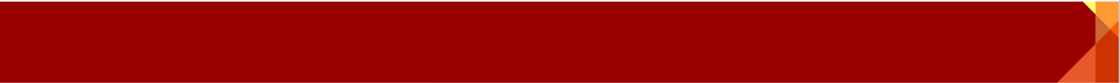 ‹#›
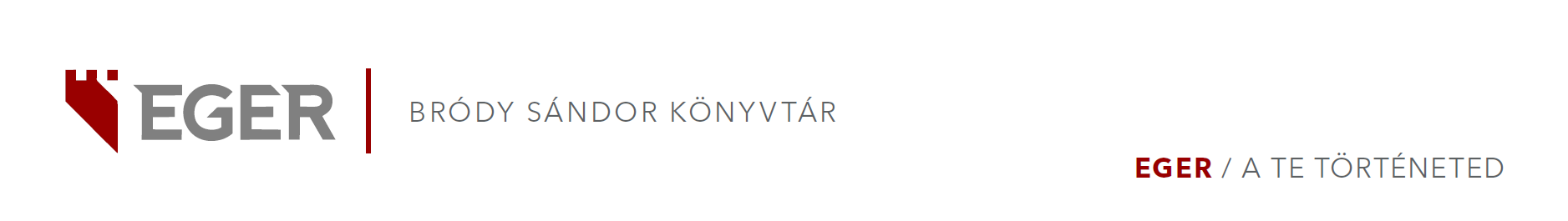 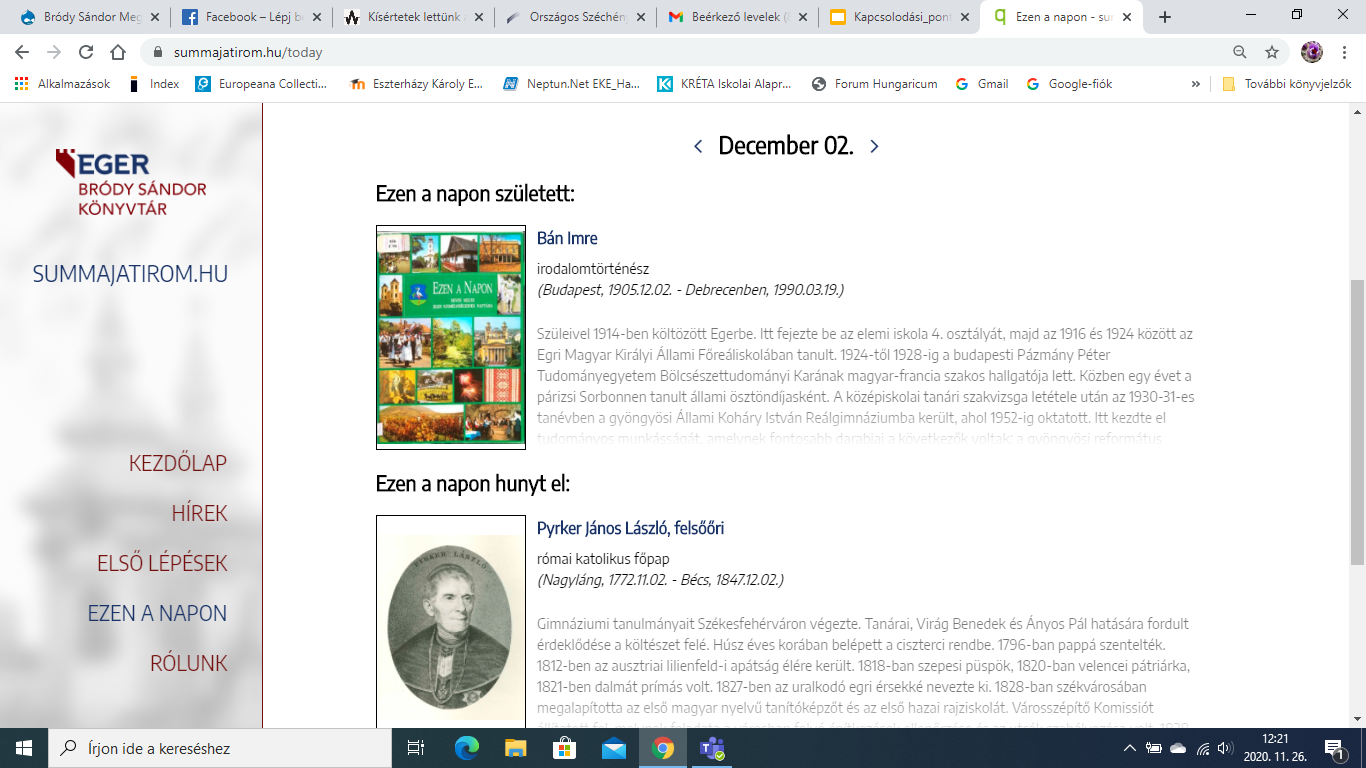 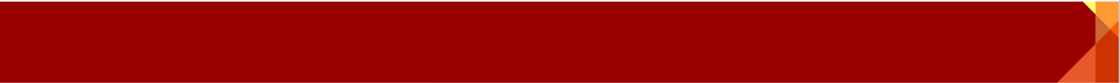 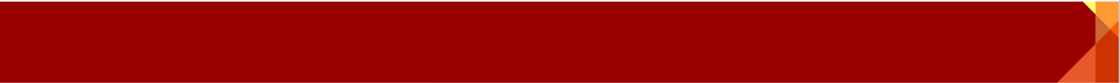 ‹#›
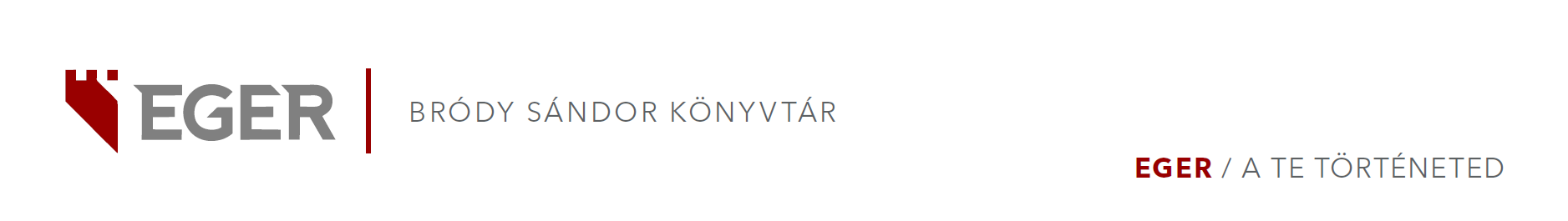 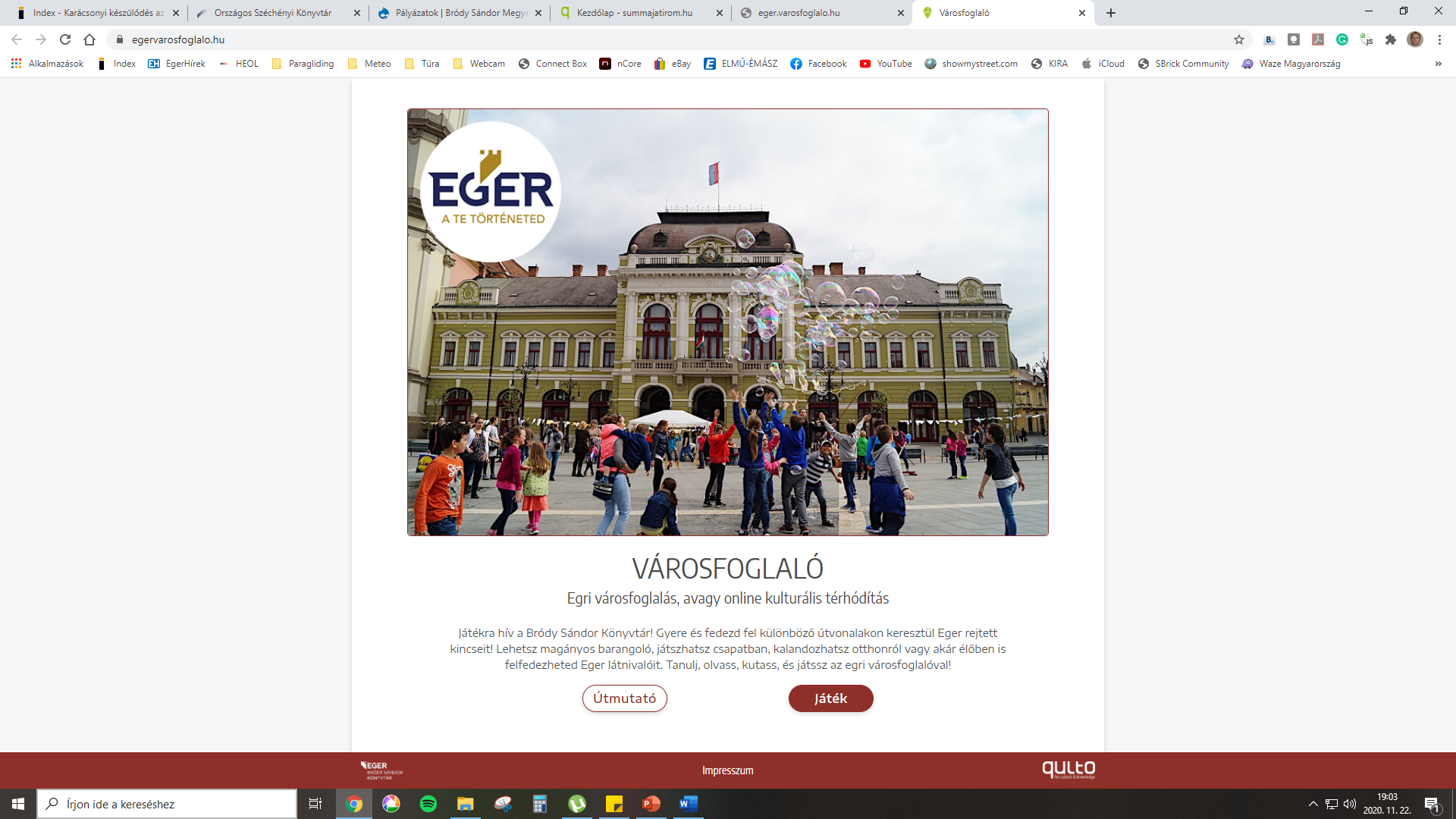 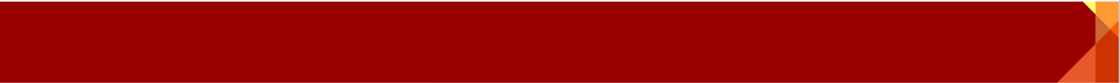 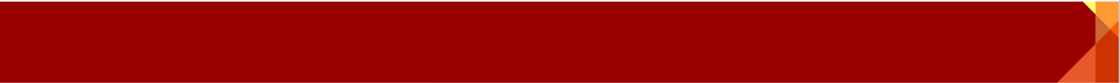 ‹#›
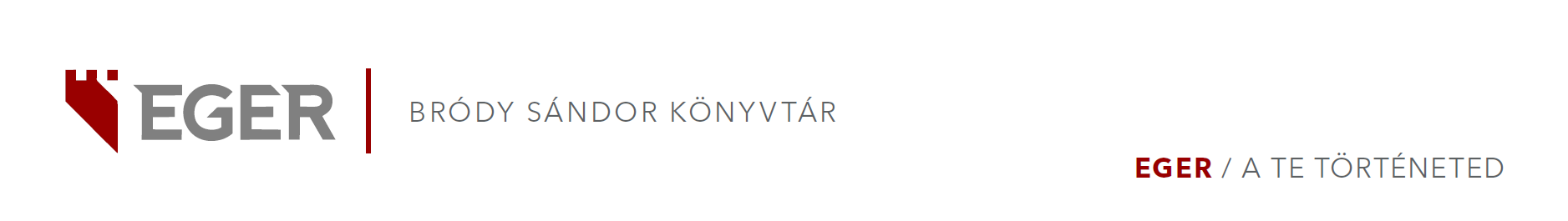 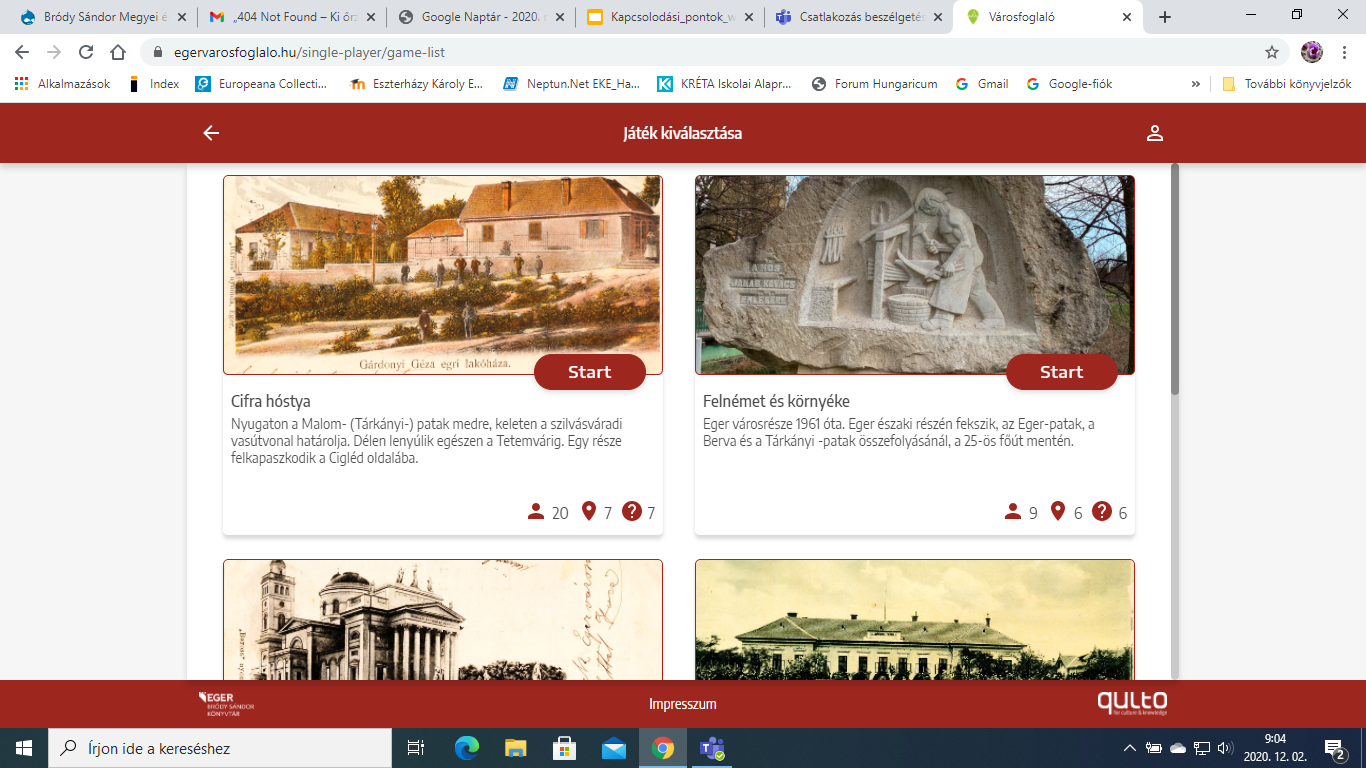 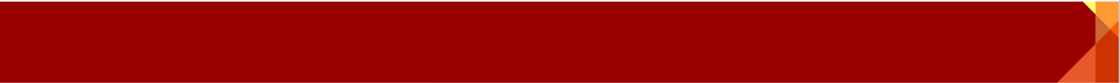 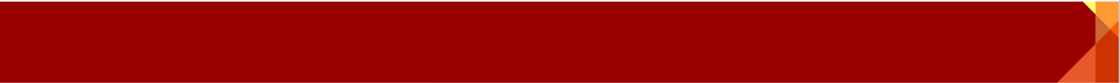 ‹#›
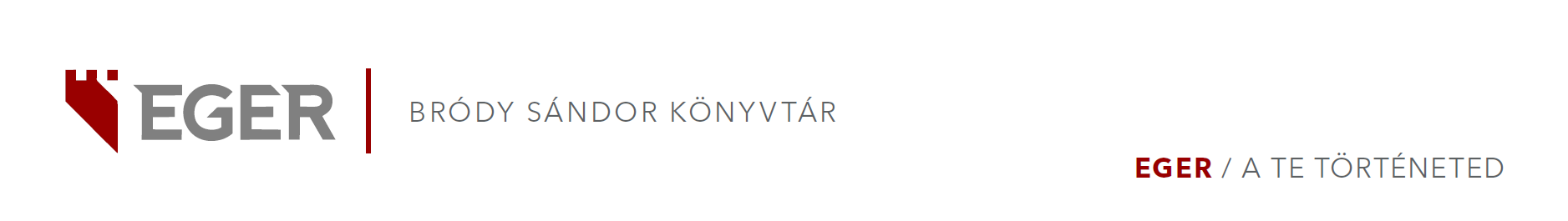 A HevesTékaDigit pályázat és a webarchiválás
Pályázó feladata: az OSZK webarchiválási tevékenységének segítése:
Helyi vonatkozású oktatási, tudományos és kulturális online tartalmak, webhelyek keresése
A helyi tartalom kiterjesztése megyére és régióra
További feladatok a jövőben: a jogtulajdonosok kiderítése, a weboldalak minőségének ellenőrzése és metaadatolása.
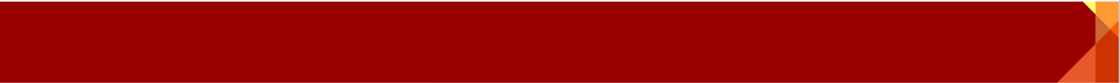 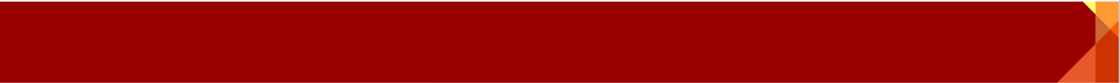 ‹#›
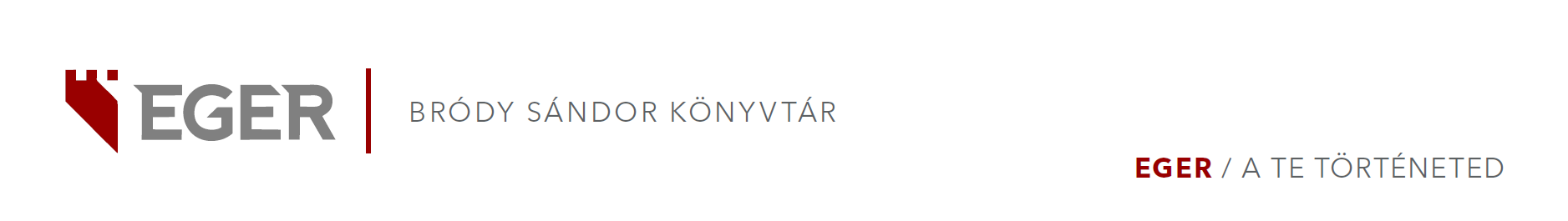 A webarchiválási munka kezdete I.
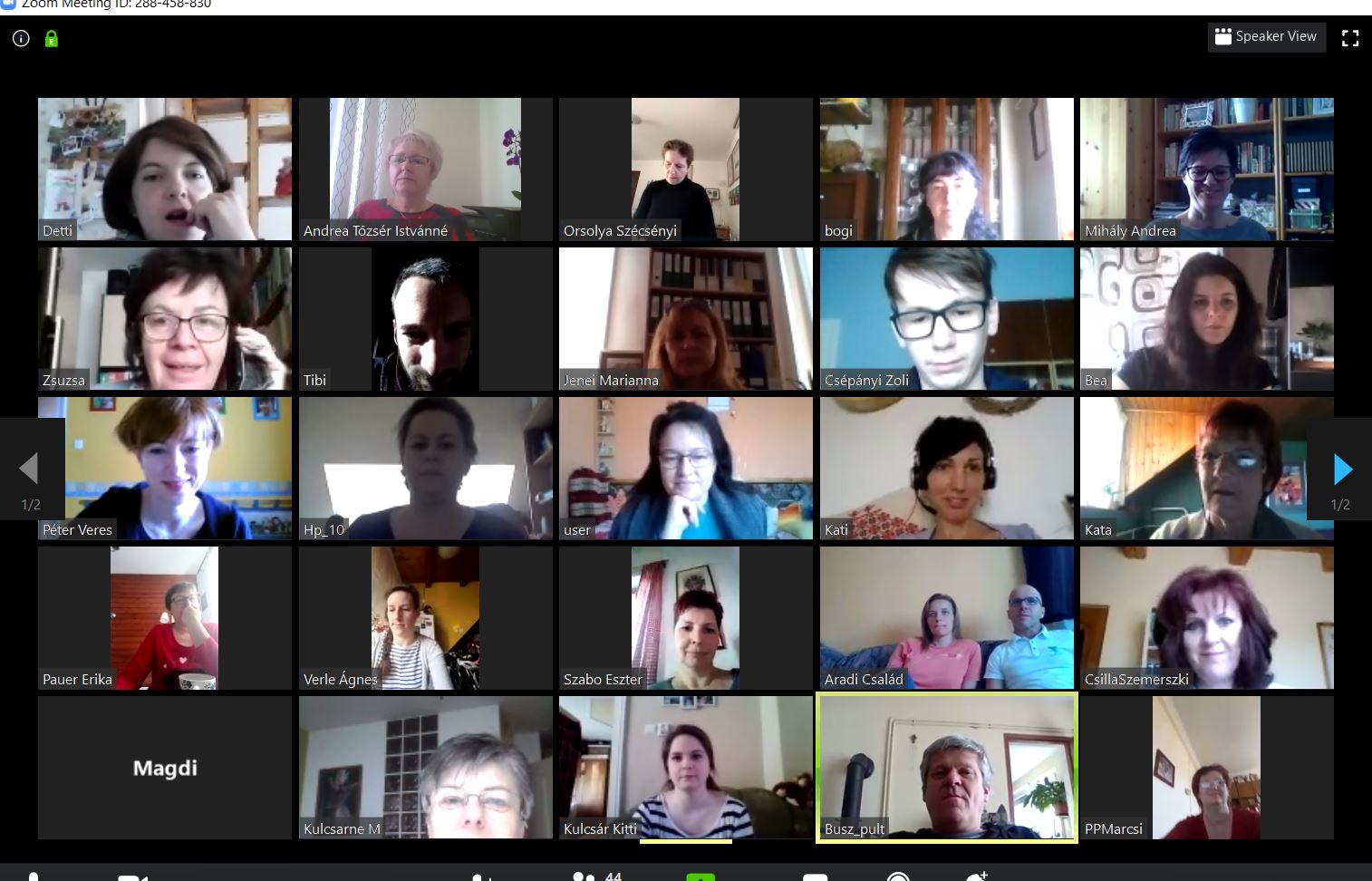 Belső partnerek: könyvtárak, könyvtárosok

Közvetlen munkatársak tájékoztatása egy összdolgozói értekezleten
Tájékoztató levél küldése a Heves megyei települési könyvtáraknak és a könyvtári szolgáltató helyek munkatársainak
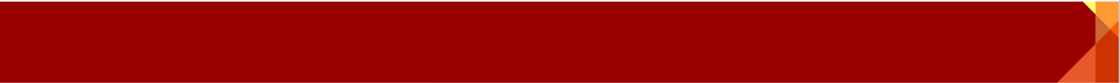 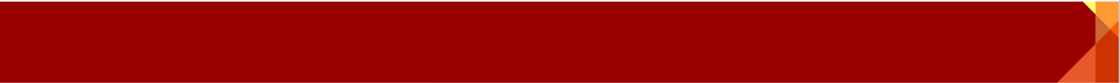 ‹#›
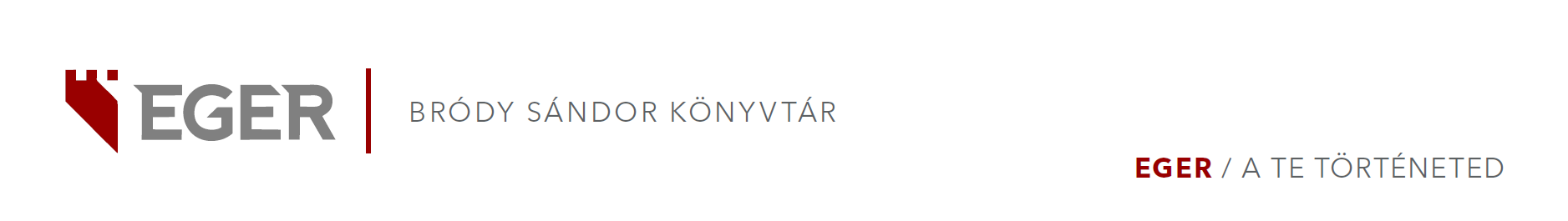 A webarchiválási munka kezdete II.
2. Külső partnerek: média munkatársai 
   és közösségi felületek

Felhívás közzététele a könyvtár közösségi oldalain és a Bródy Magazinban
Sajtóközlemény a média munkatársai részére
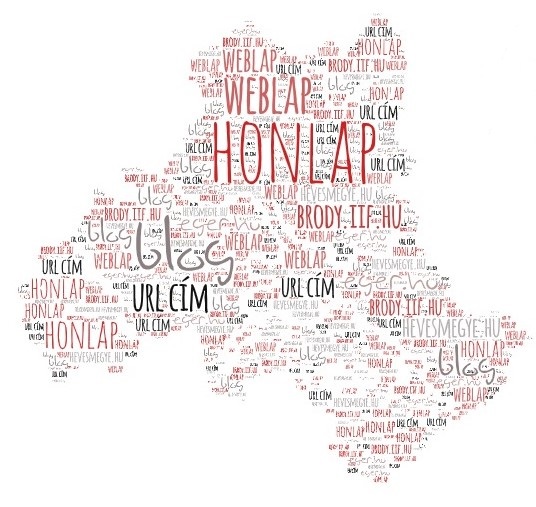 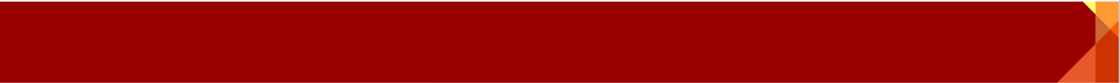 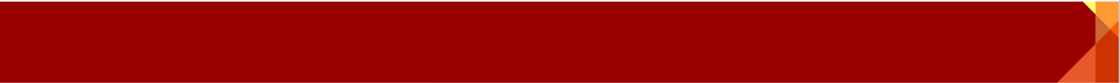 ‹#›
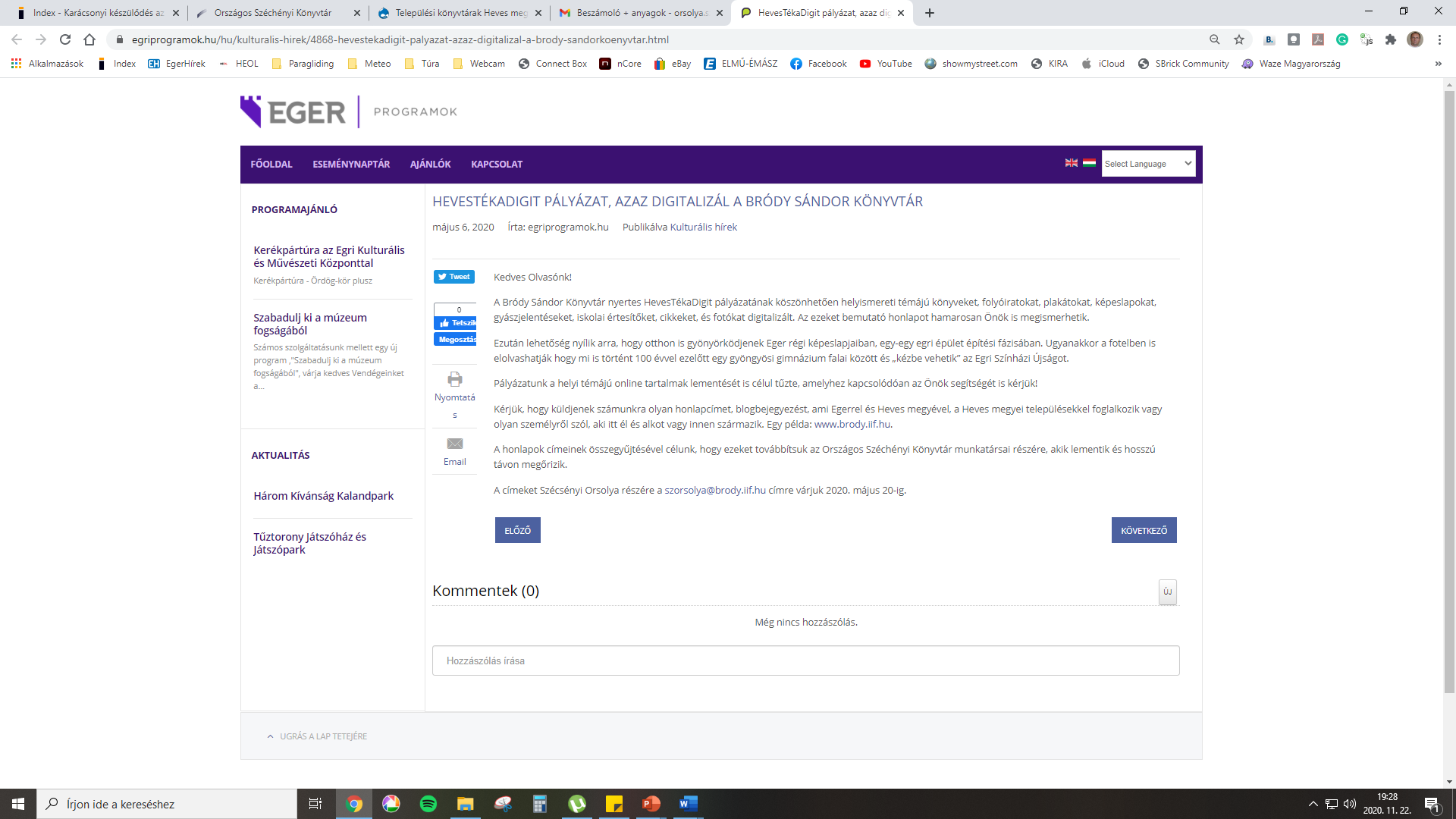 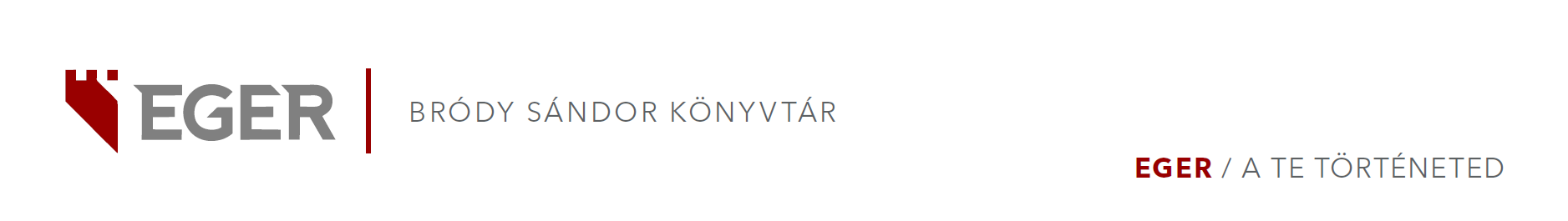 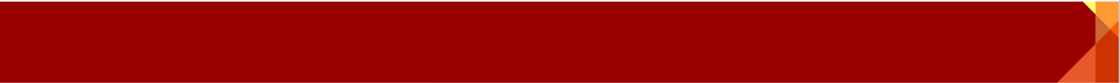 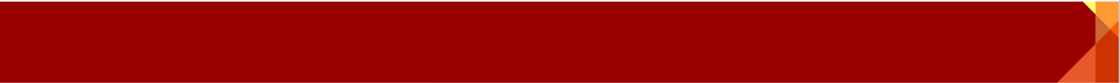 8
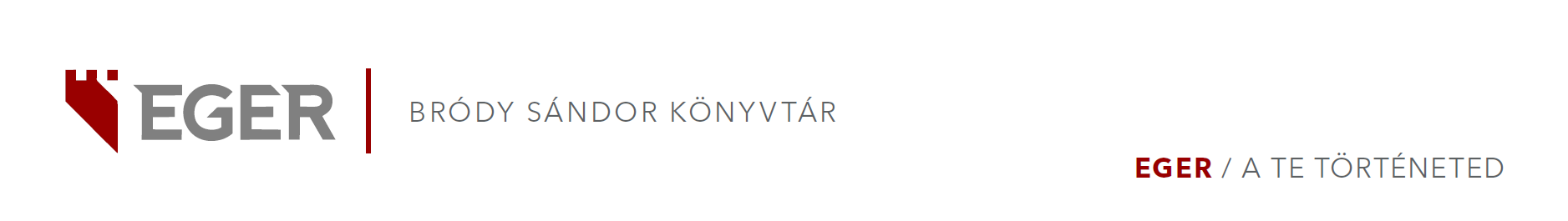 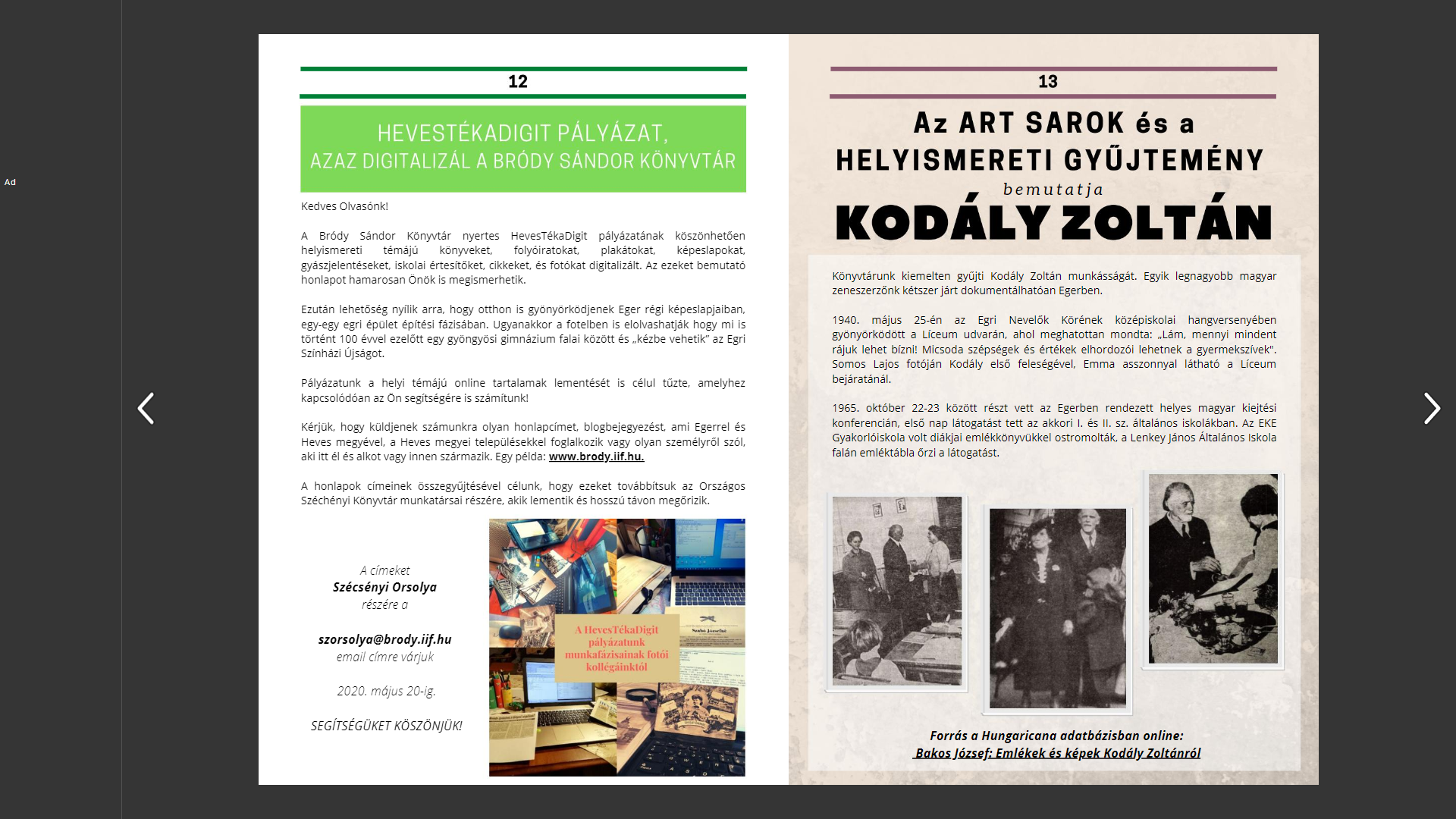 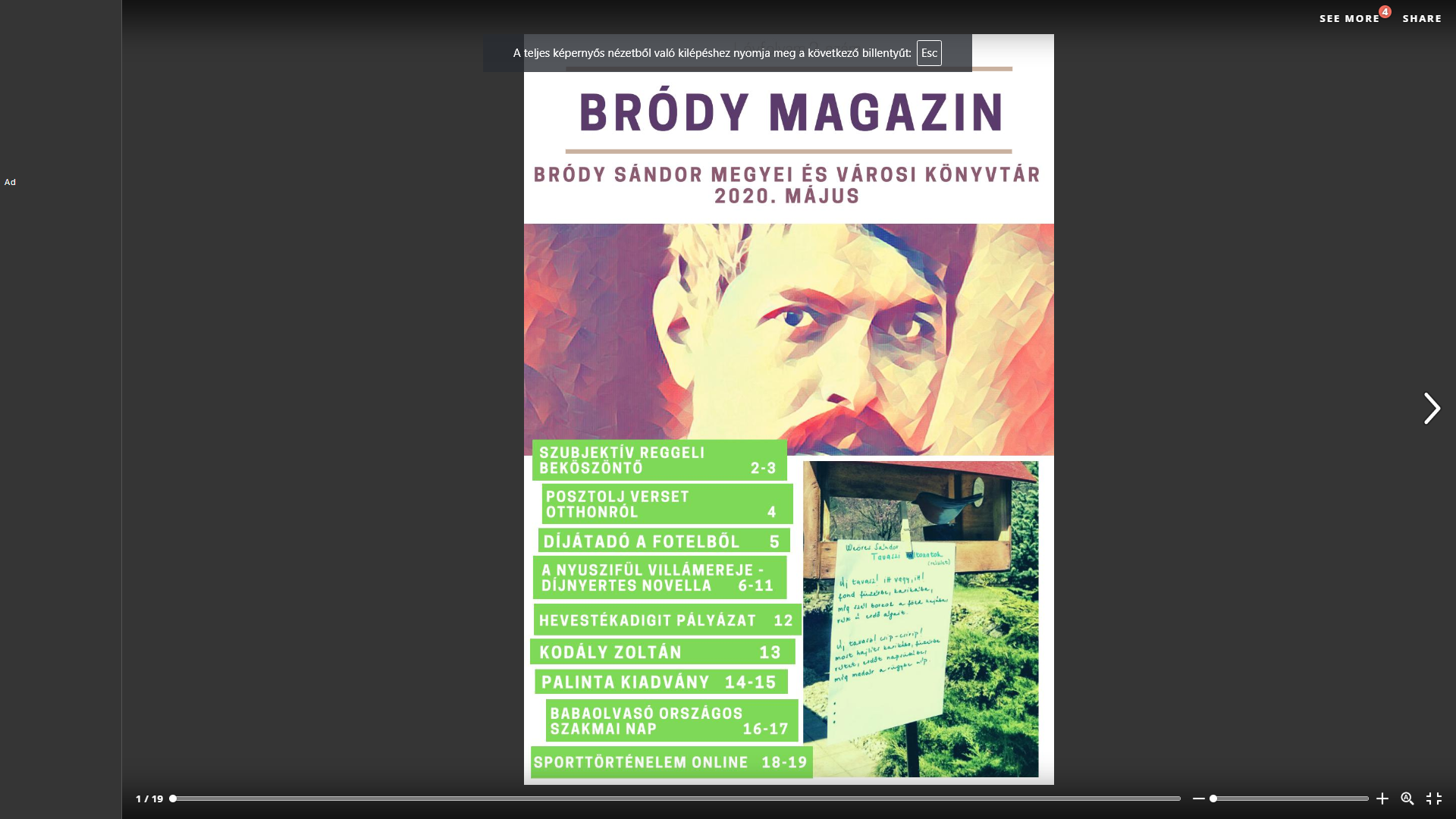 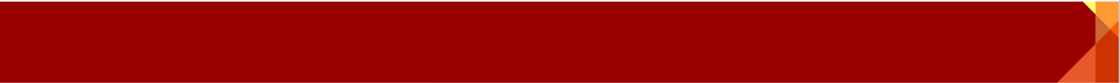 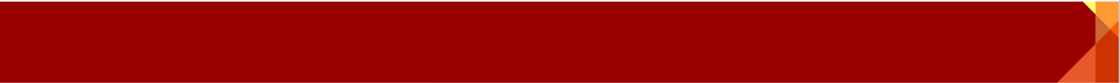 12
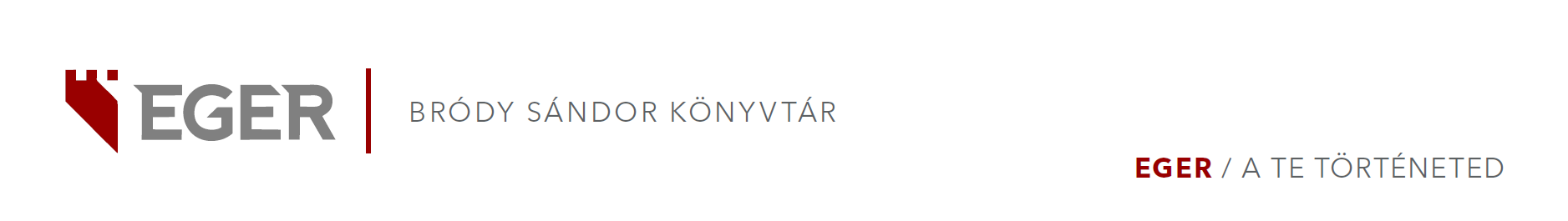 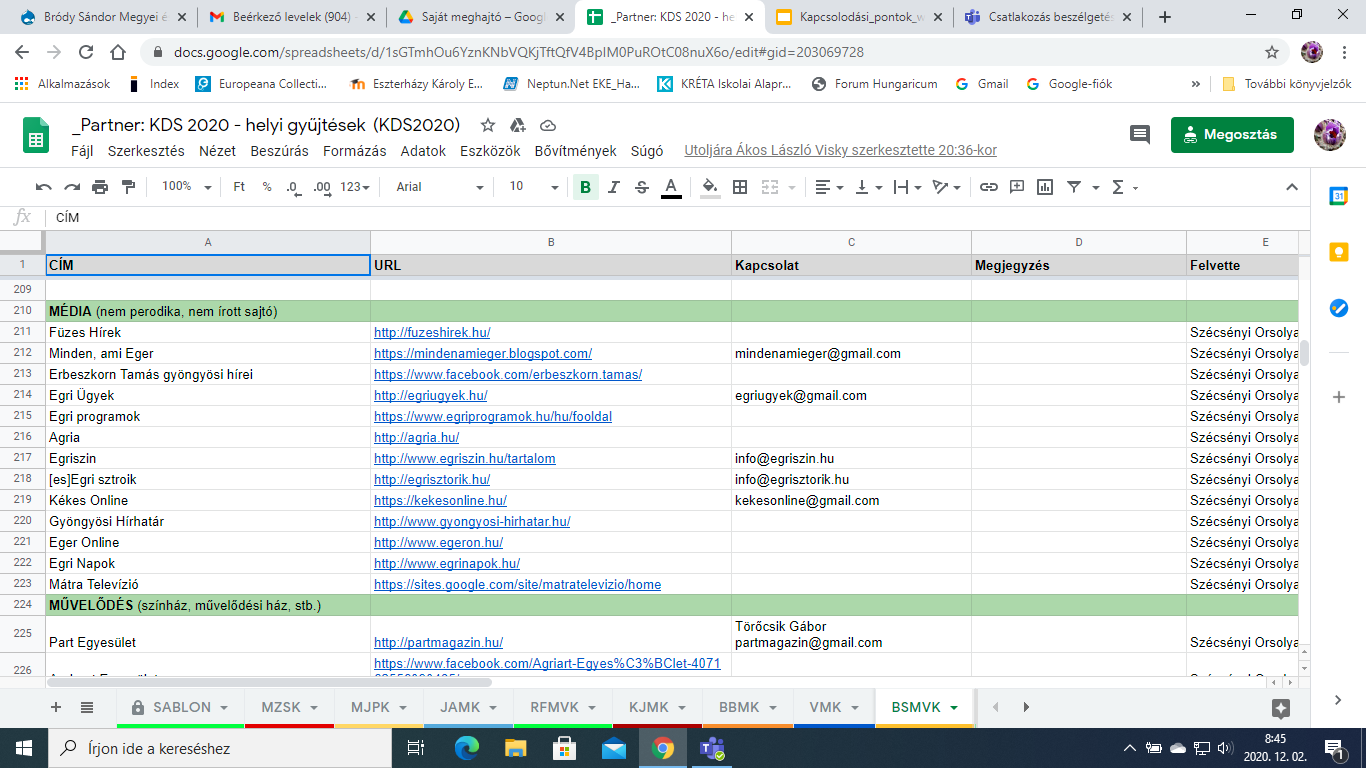 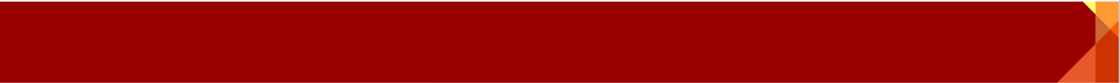 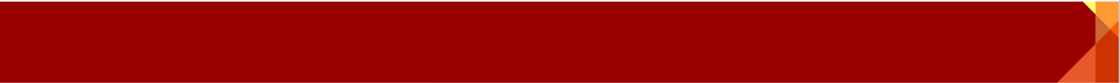 13
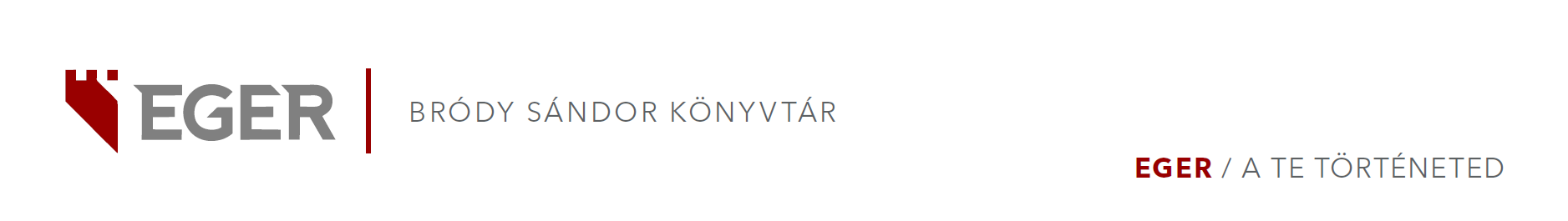 Eredmények I.
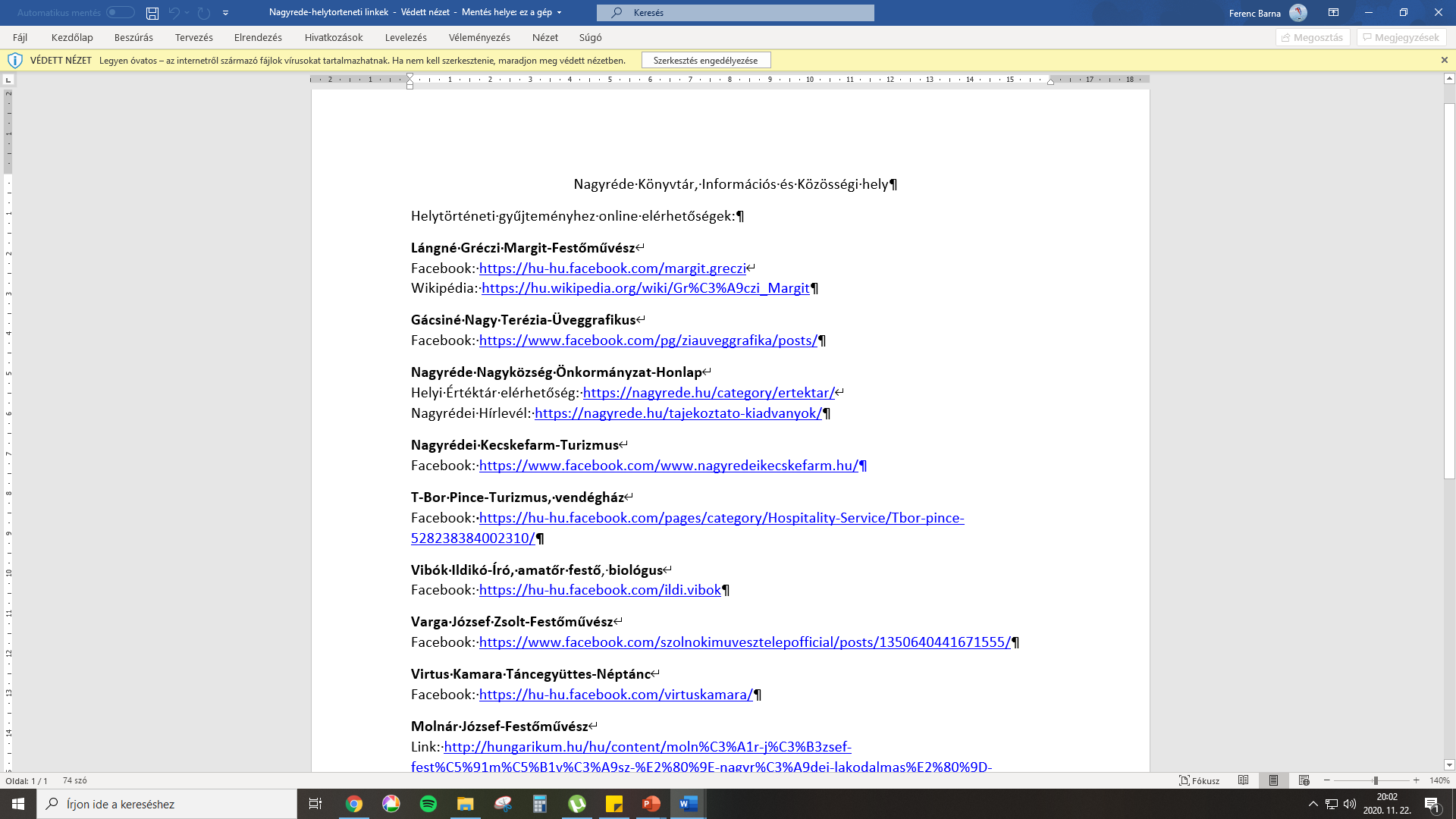 Számadat:
350 összegyűjtött webhelycím
Hozzáadott érték:
Tematikus gyűjtés Nagyrédéről
Helyi értéket képviselő egyének és csoportok felfedezése
Kapcsolatépítés, tapasztalat
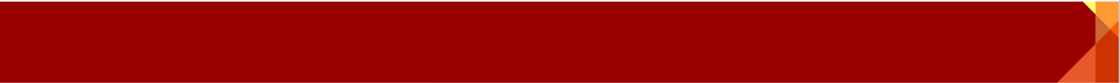 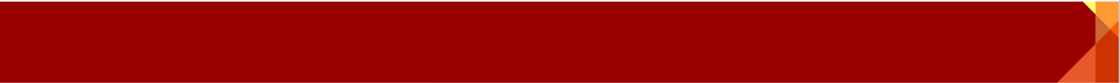 14
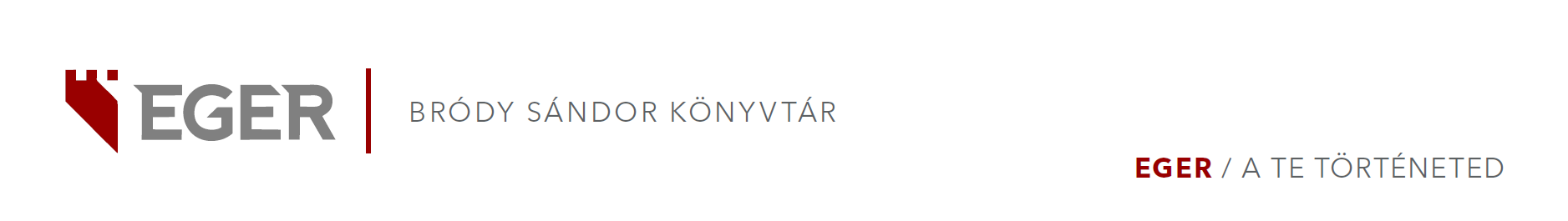 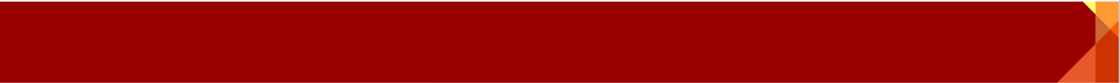 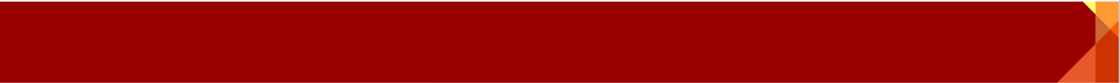 15
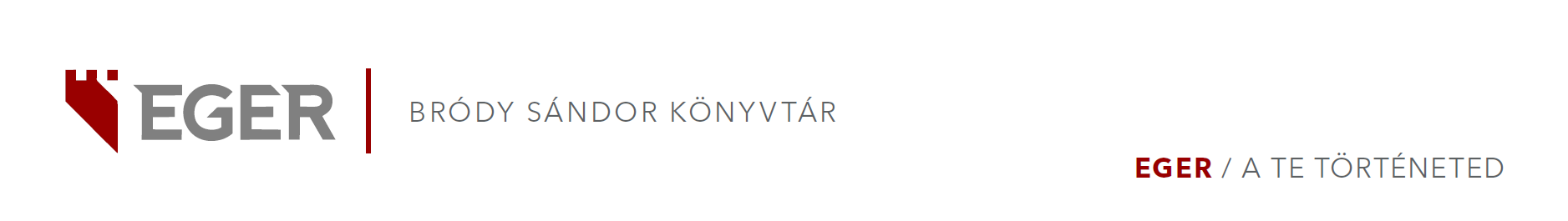 További együttműködési lehetőségek
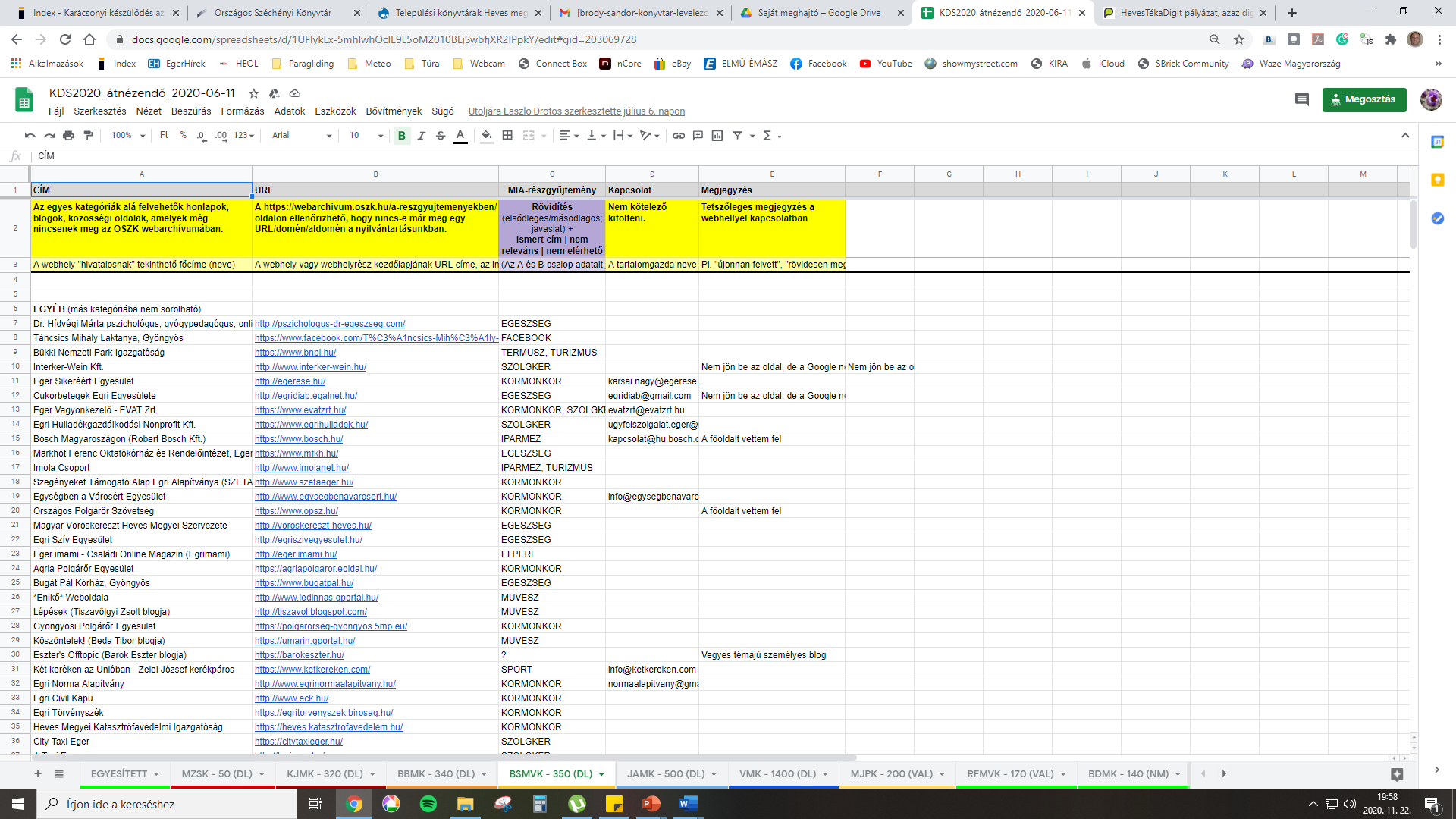 A jogtulajdonosok felkeresése 
A webhelyek metaadatainak leírása
A webhelyek minőségellenőrzése
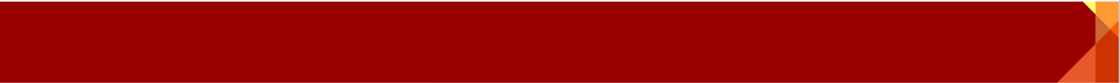 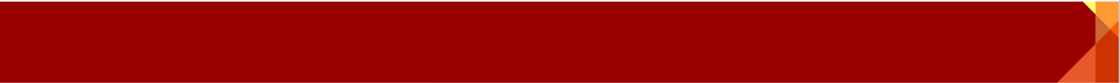 16
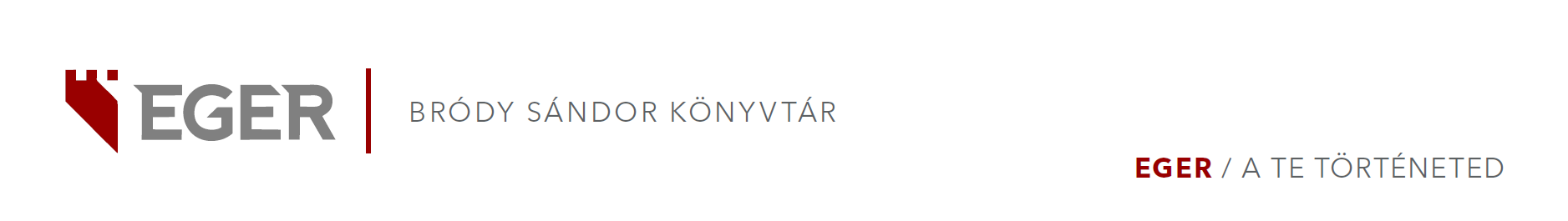 KÖSZÖNÖM A FIGYELMET!
Szécsényi Orsolya
Bródy Sándor Megyei és Városi Könyvtár 
Helyismereti gyűjtemény

Budapest – Eger, 2020. december 2.
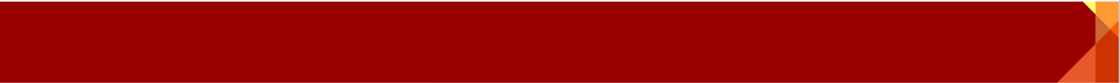 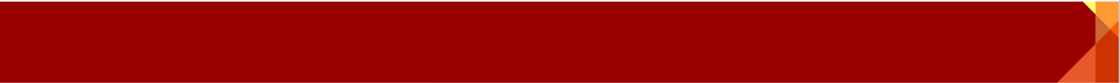 17